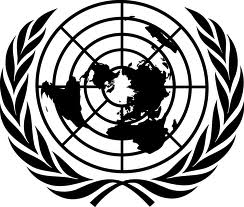 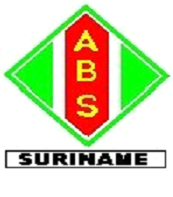 General Bureau of Statistics (GBS)
United Nations Regional Workshop on Data Dissemination and Communication
Rio de Janeiro, Brazil, 5-7 June 2013
Emerging User Needs and Requirements
“A walk through the Data Dissemination process at the General Bureau of Statistics – Suriname”
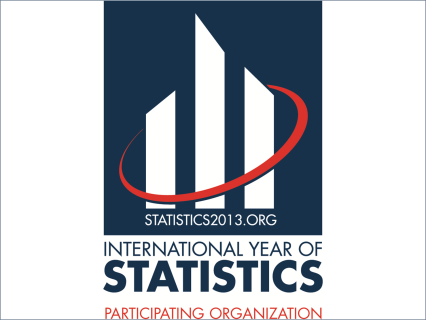 Ms. Fallon Lambert
Outline Presentation
Background information on Suriname 
Background information on the GBS
GBS Principles: Vision, Mission, Core Values and 
     The Data Dissemination Policy 
Data Flow GBS
Selected Surveys 
Statistics Producing Departments
Data Dissemination at GBS
Data Dissemination Strategies 
Dissemination Difficulties for the GBS
Emerging User Needs
Micro – Data
What can GBS do to fulfill User Needs?
Background Information
Suriname


General Bureau Of Statistics
GBS Principles:Vision, Mission, Core Values and      The Data Dissemination Policy
Vision: The General Office of Statistics will be an ongoing learning organization that functions optimally as coordinator and major producer of adequate statistics within the National Statistical System of the Republic of Suriname.

Mission: Provide the Surinamese and international community with proper statistics that give insight into the demographic, economic and socio-cultural situation and development of Suriname.

Core Values: 
      Servitude, Impartiality, Expertise 
     Integrity, Quality, Team spirit

Data dissemination policy:
      Based on Statistics Act (SB 2002, no. 97), UN Fundamental Principles of Official Statistics and CARICOM-SCCS Position on Access to Micro Data
Data Flow  GBS
Data Users
Data Providers
Students
Scientists
Researchers 
(Trade) unions
Companies
Government
National organizations
International organizations
Government

Companies

Households
QUESTIONNAIRES
CRITIC
RESPONSE
Collect Data
Data Processing
Analyse 
Publish
Selected Surveys
Census (2004 and 2012)
Household Budget Survey  (2007/2008 – 2013/2014)
Continuous Household Survey (Quarterly, running since 1986)
Establishment Census (2007 and 2015/2016)
Establishment Survey (Annually and quarterly)
Consumers Price Index (Continuous price Surveys) 
International Comparison Program (ICP) (2011/2012)
MICS  (2006 and 2010)
Statistics Producing DepartmentsPublished Data - Economic Division:
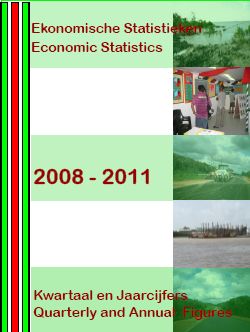 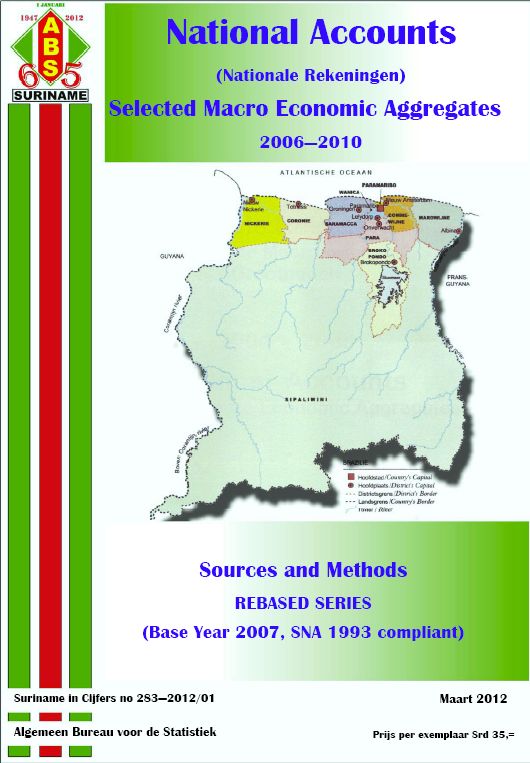 National Accounts
        GDP Sheets (Yearly)
         National Accounts  publication (Every 2 years – 2012)

Enterprise Statistics 
       Wages and Prices in the Construction Industry sheet 
       Wages and Prices in the Construction Industry Publication (Every 2 years 2011 and 2013)
       Economic Statistics Publication (Every 2 years 2012)

Consumer Price Index
           CPI Sheets (monthly) 

Trade Statistics 
         Import and export statistics from shipping documents
          Trade Statistics Publication  (Every 2 years – 2008 and 2013)
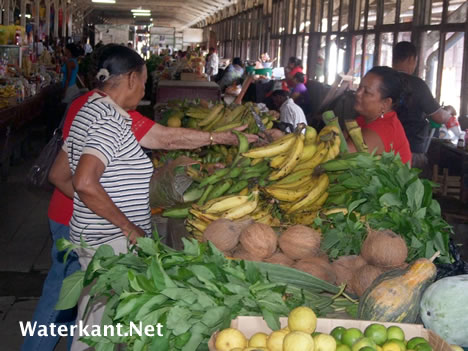 Statistics Producing DepartmentsPublished Data - Social Division:
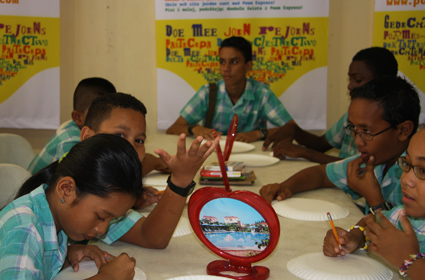 Household Statistics 
       Households In Suriname publication (Every 2 years)

Population Statistics 
    Demographic Data publication (Every 2 years) 

Transport and Traffic Statistics 
   Transport and Traffic Statistics publication (odd years)

Social Cultural Statistics
   Statistical Yearbook Suriname (yearly)
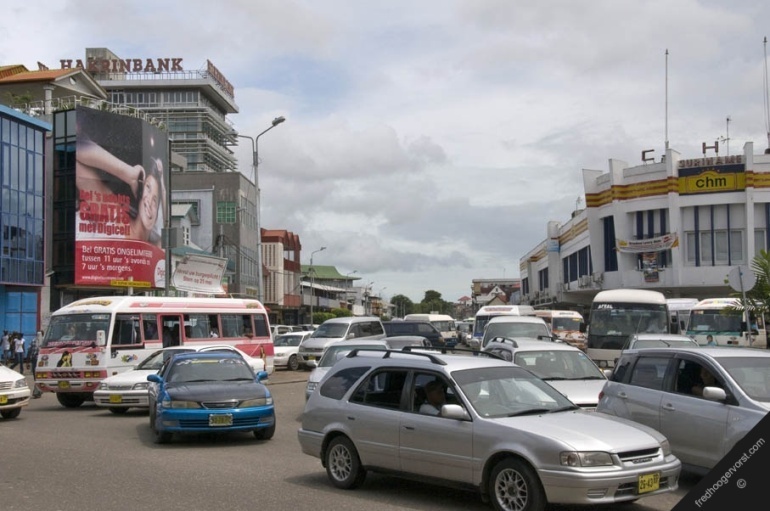 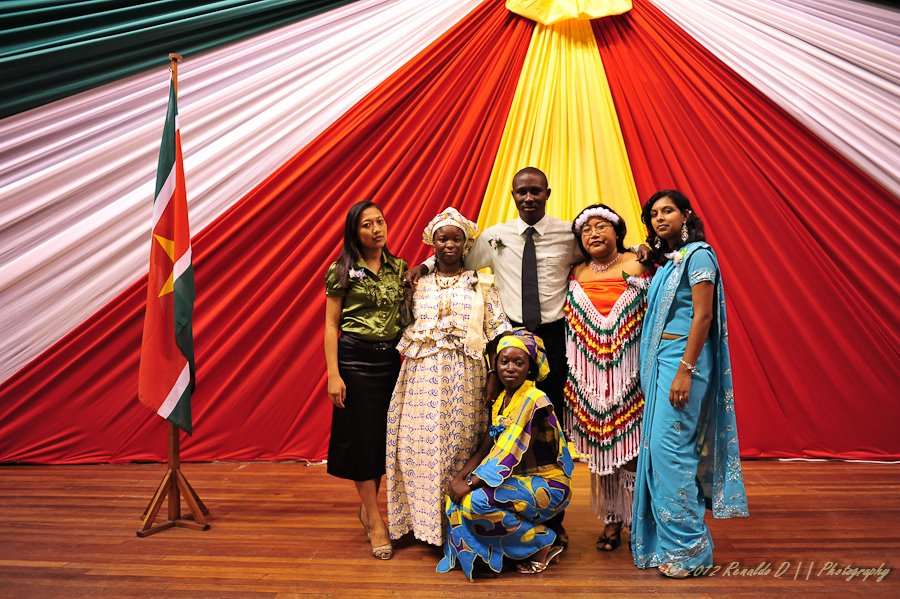 Statistics Producing DepartmentsPublished Data
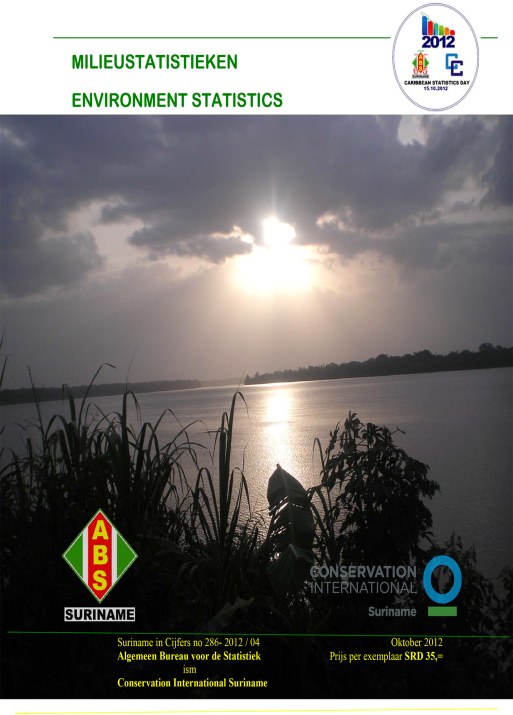 Research and Planning:
Gender (2011 and 2013)
Environment (2012) 
Basic Indicators (2x - 2012 and 2013)
Statistical Papers (Yearly – 2012 and 2013)

CENSUS:
CENSUSDATA
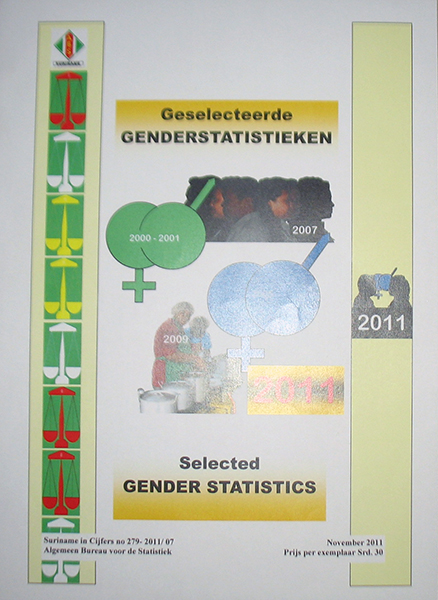 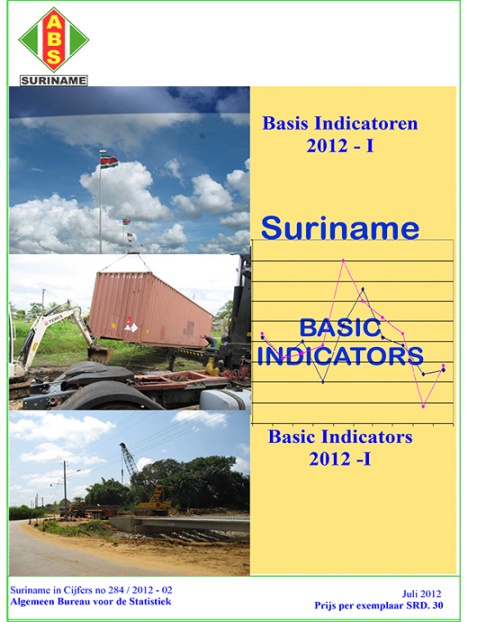 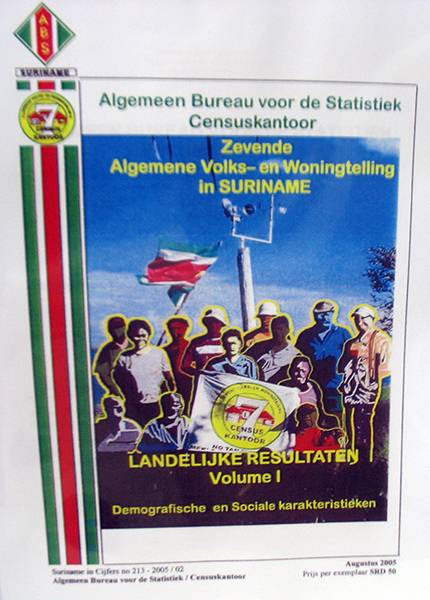 Data Dissemination at GBS
Public Relations and Information Unit
Website
E-Mail
Press Release
Publications
(Soft Copy - CD)
Press Conferences
Publications  
(Hard Copy)
Data Dissemination Strategies
GBS provides the following:

Public Relations and Information unit 

Internet Services
Official Website
E-mail  Service
Dissemination Difficulties for the GBS
Emerging user needs
Distance between available statistical data and what user needs (not lower then resort level)
Describe how the data is produced / meta data for public 
Users demand detailed small area statistics and micro-data (Confidentiality risks)
GBS and the Institute for Graduate Studies and Research (IGSR) – first step to… Micro Data
GBS                                               IGSR 
       Letter of Understanding 
       Letter of Intent 

GBS  makes its produced metadata and Micro Data available to the IGSR. 

In the near future both organizations will work together in analyzing and publishing research results.
Signed
What Can the GBS do to full fill the user needs?
H. G. Wells“Statistical Thinking will one day be as necessary for efficient citizenship as the ability to read and write…”
Thank You
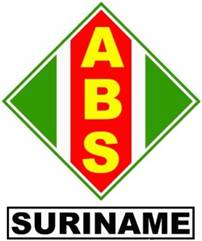 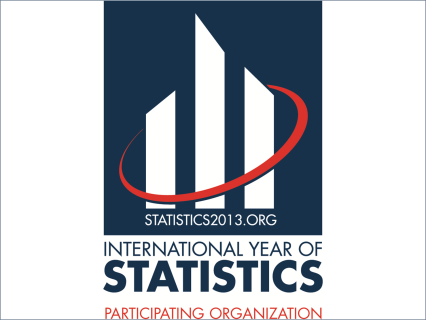